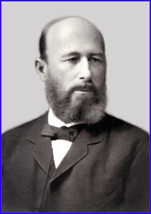 Бутлеров Олександр Михайлович
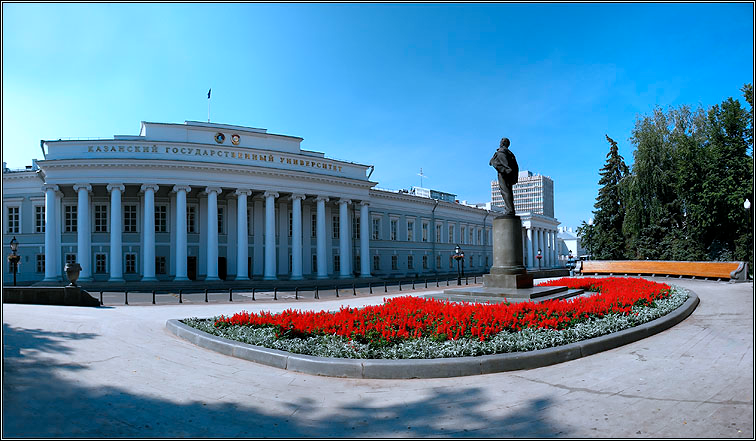 Казанський університет
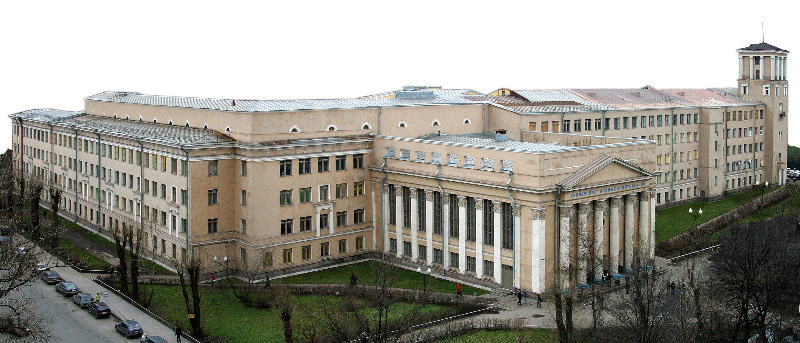 Санкт-Петербурзький університет
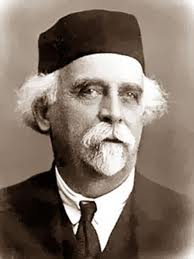 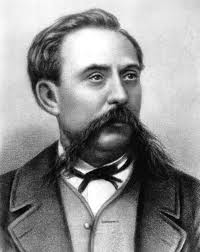 Зінін Микола Миколайович
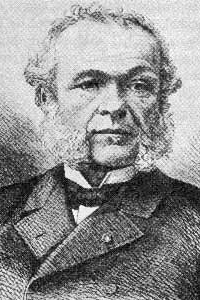 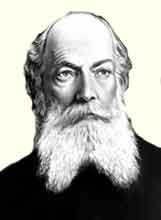 Ф.А.Кекуле
Ш.А.Вюрц
Науковий внесок
Теорія хімічної будови
Явище ізомеріїї
Бутиловий спирт
Синтетичний каучук
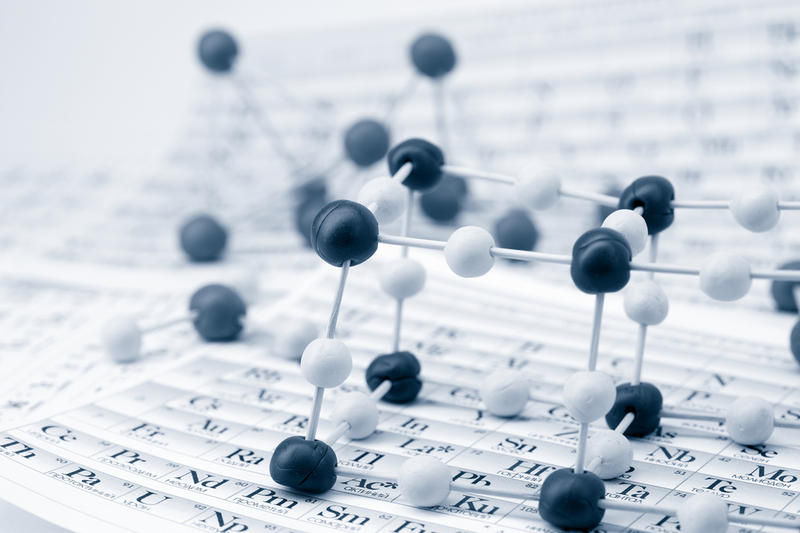 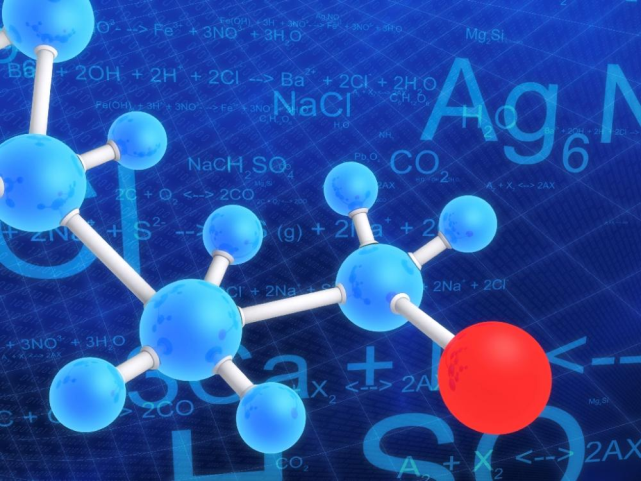 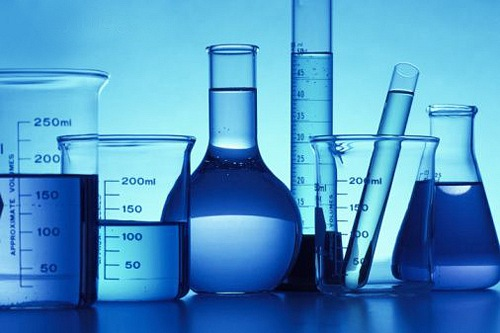 Основи теорії хімічної будови:
«Полагая, что каждому химическому атому свойственно лишь определённое и ограниченное количество химической силы (сродства), с которой он принимает участие в образовании тела, я назвал бы химическим строением эту химическую связь, или способ взаимного соединения атомов в сложном теле»
«… химическая натура сложной частицы определяется натурой элементарных составных частей, количеством их и химическим строением»
Педагогічна діяльність
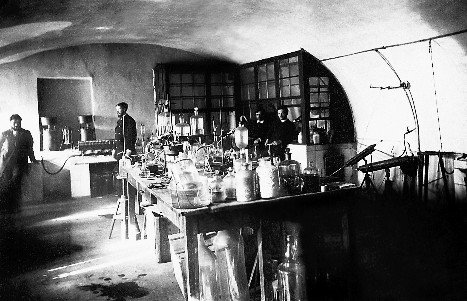 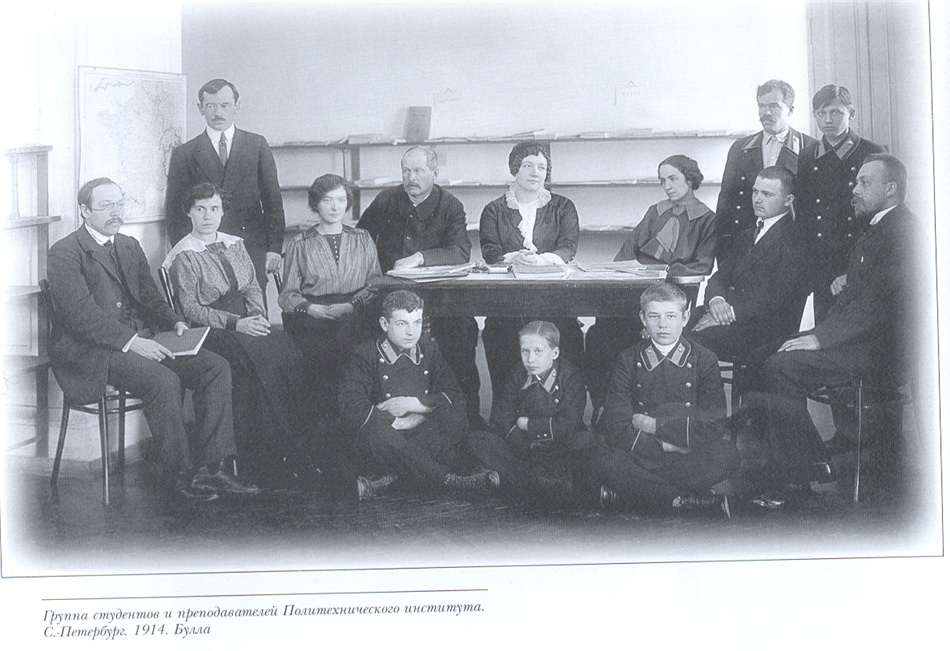 Громадська діяльність
Пам*ять
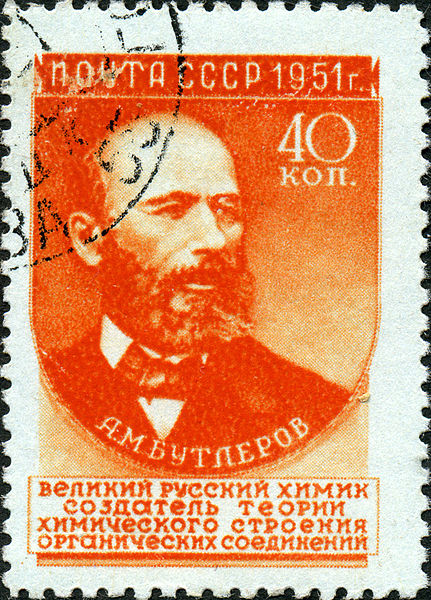 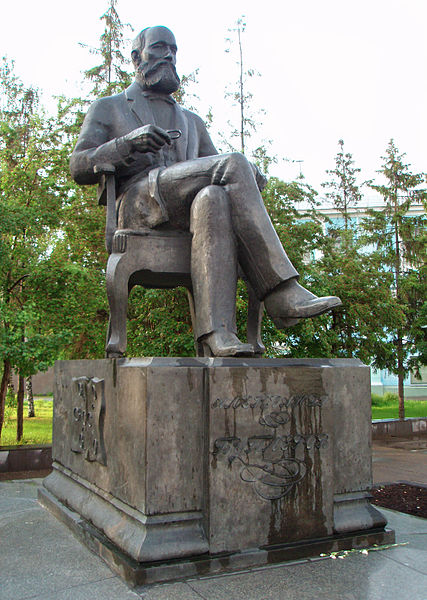 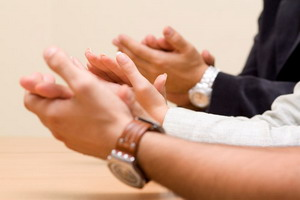 ДЯКУЮ ЗА УВАГУ!!